Základná škola s materskou školou,Školská 3, Poproč
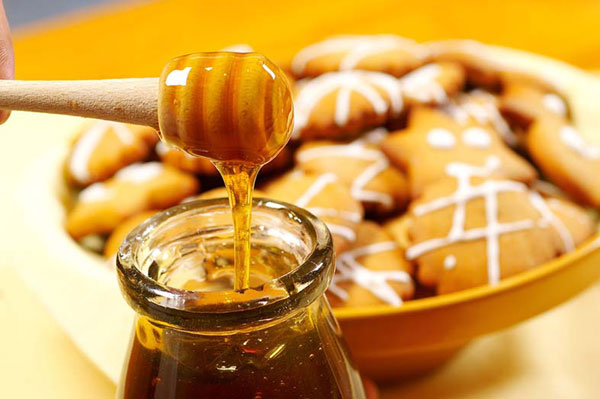 „Hovorme o jedle“

 12. 10. 2015 - 16. 10. 2015
„ Vieme, čo jeme?“
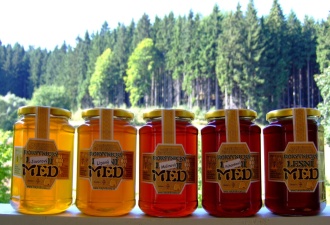 Naše aktivity
1. Uvedenie do problematiky - rozhlasová relácia, nástenka, anketa
2. Kontrola desiaty – bez sladkostí, sladených nápojov
3. Premietanie filmu – Fruktóza, cukor ako biely jed
4. Beseda so včelárom – Význam včely medonosnej,
     med ako prírodný cukor, liečivé účinky medu
5. Ochutnávka  potravín – ovocie a zelenina ako zdroj prírodného cukru, výrobky s príchuťou medu
6. Naše práce, výstupy – spracovanie danej témy
1. Rozhlasová relácia,  Anketa
Uvedenie do problematiky: Cukry...., informovanosť
 žiakov cestou rozhlasovej relácie a na nástenke (12.10),    
 a na TH zrealizovaná anketa o cukre a mede (16.10).
     I. a II. stupeň ZŠ - 190 žiakov
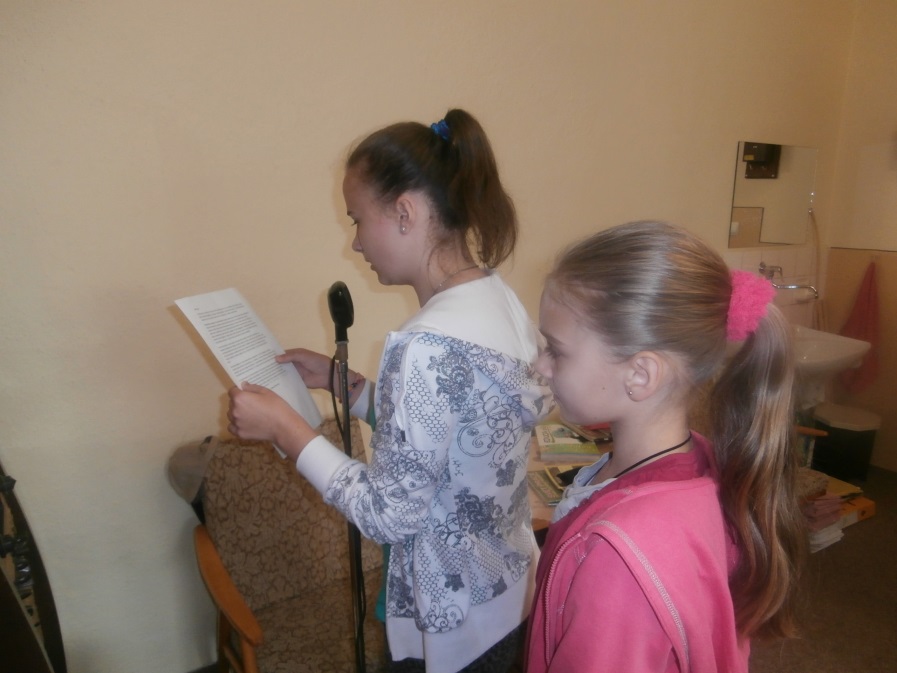 2. Kontrola desiaty
I. stupeň - 72 žiakov,   II. Stupeň - 108 žiakov
    Ráno pred vyučovaním poverení žiaci v triede skontrolo-vali žiakom, koľko a čo si nosia na desiatu, aké sladkostí – dobré, zlé a hlavne, aké druhy sladkých nápojov nosia žiaci do školy. 
     Čo sme zistili?
    Sladkostí nosia deti málo, a sú väčšinou vhodné, zdravé.
    Na prvom stupni majú deti aj dosť ovocia a zeleniny.
    Horšie to bolo s nápojmi, hlavne na druhom stupni, kde samozrejme prevládajú  sladené vody, kofoly a podobne,
    a to dokonca vo veľkých 2 l fľašiach.
3. Premietanie  filmu
Všetci žiaci školy si pozreli film – „Fruktóza, cukr jako bílý jed“,
na základe ktorého mohli potom diskutovať, kde všade je skrytý
cukor, v nápojoch, v potravinách, dobrý, zlý cukor a vytvoriť výstup.
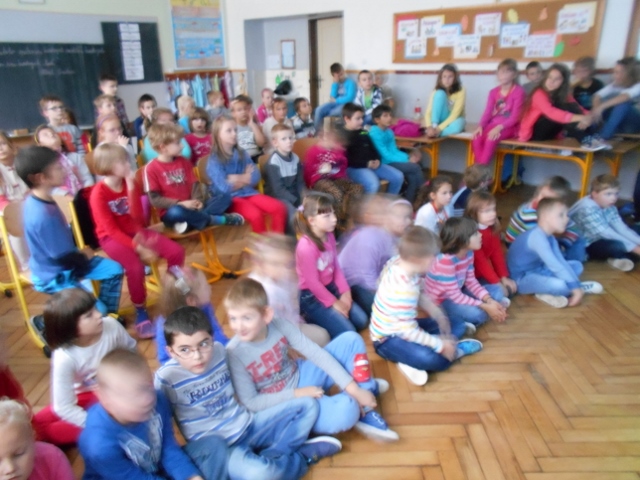 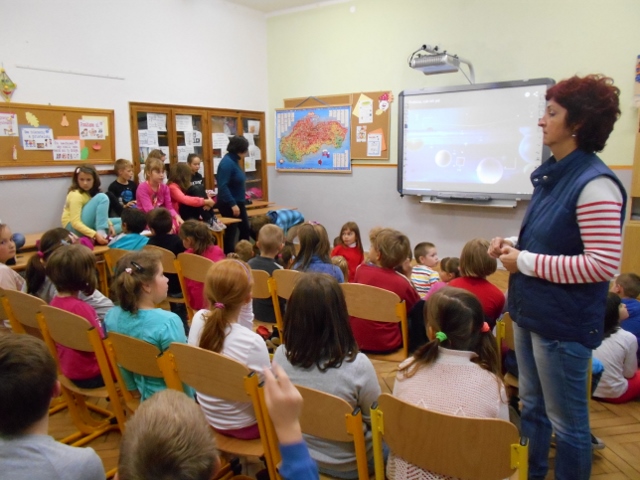 4. Beseda s včelárom
Na besedu sme pozvali skúseného včelára z našej obce
p. Petráša, ktorý nám odovzdal svoje vedomosti a na 2x 
nám porozprával  o chove včiel, výrobe medu.
               1 st. – 72 žiakov, 2.st. – 108 žiakov 
Ochutnali sme rôzne druhy medu, ktorý je veľmi zdravý.
Získali sme informácie aj o iných včelích produktoch – propolise, materskej kašičke, o pele, vosku. Okrem toho
sme sa dozvedeli  množstvo informácií, ktoré sa nám raz 
v živote určite zídu. A kto vie, koľkých žiakov motivoval?
 Možno niektorý sa v budúcnosti stane včelárom.
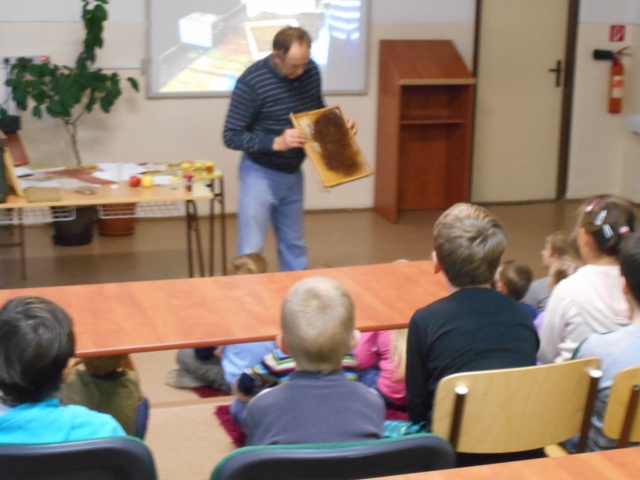 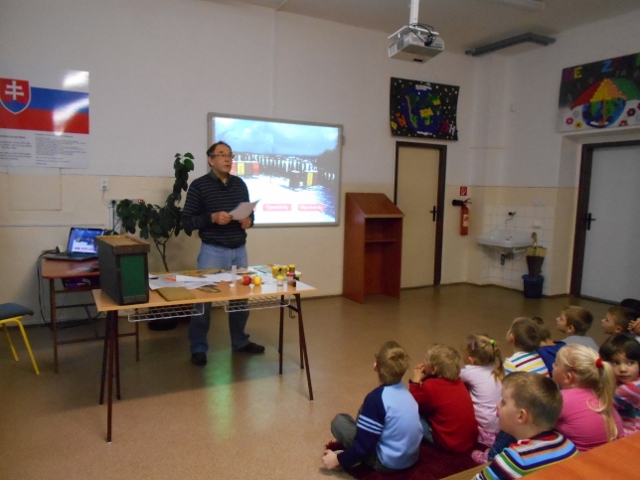 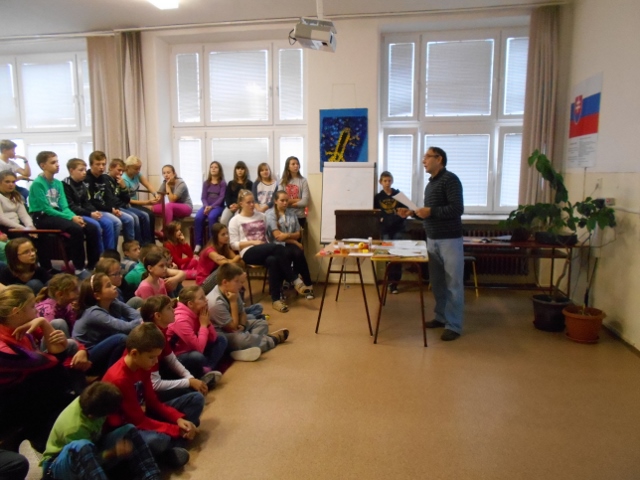 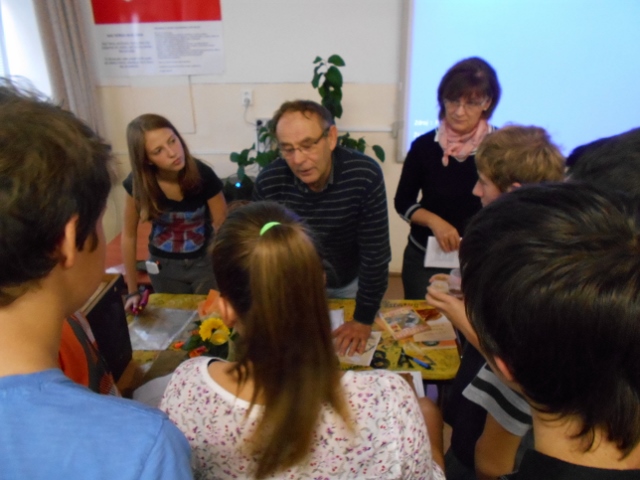 5. Ochutnávka  potravín
Po premietnutí filmu a besede sme každý vo svojej triede
(180 ž.) diskutovali, ktoré cukry sú dobré, zlé pre náš orga-nizmus a spojili sme to s ochutnávkou ovocia, zeleniny a
výrobkov z medu, ktoré pripravili pre deti ich rodičia.
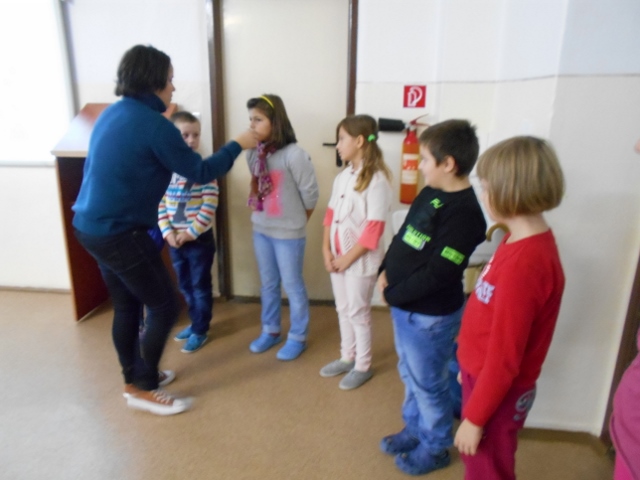 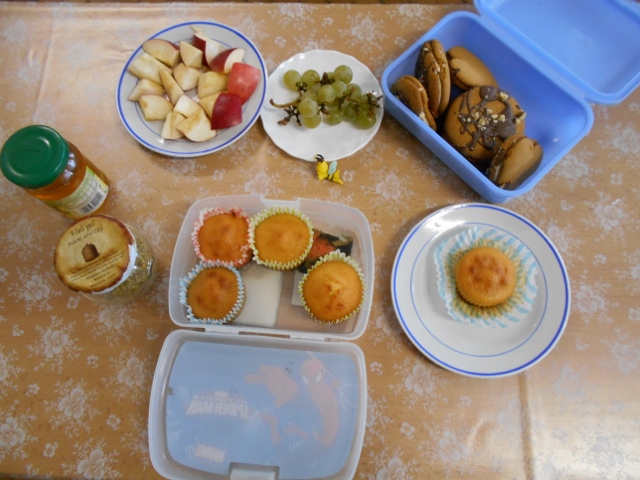 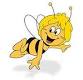 6. NAŠE PRÁCE, VÝSTUPY
Na záver projektového dňa žiaci vyjadrili svoje vedomostí,  dojmy a  pocity, a stvárnili to v rôznych podobách do mini-projektov, pričom nám v rozhlase vyhrávala pesnička –
„Včielka Mája“.
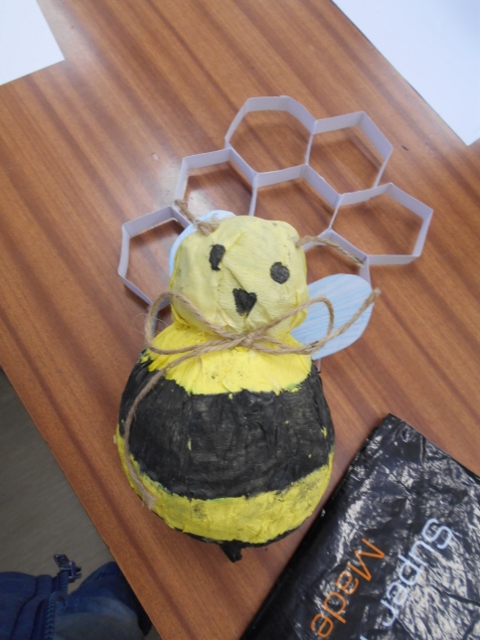 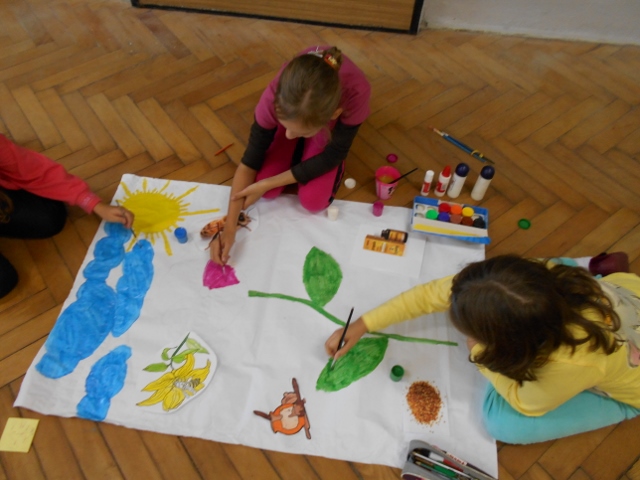 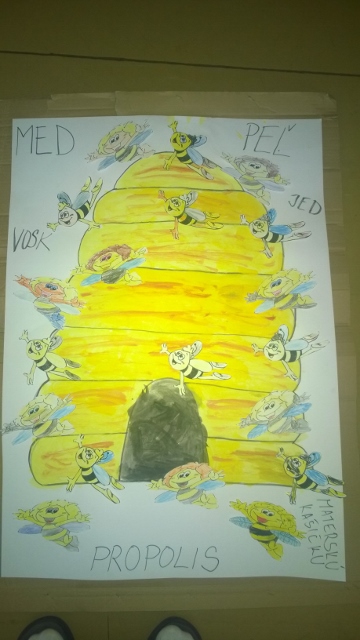 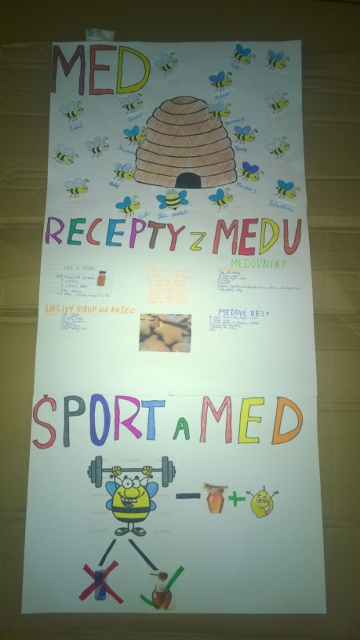 .
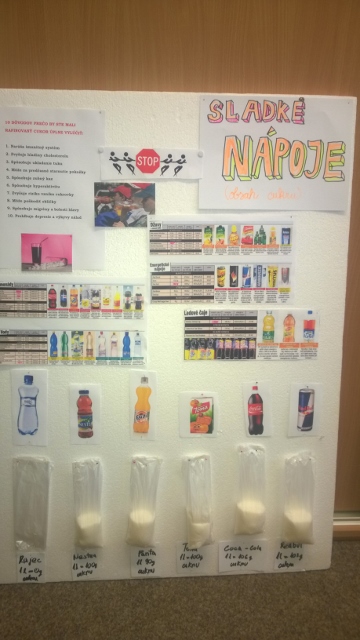 To je  od násVšetko
Základná škola s materskou školou, Školská 3, 044 24 Poproč
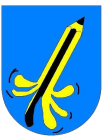 Mgr. Milica Juhásová
   tel.: 055/ 466 44 17
   e-mail: skola@zspoproc.edu.sk
   zapojenosť žiakov školy do aktivít: 190
   Téma: Cukry - prečo sú dôležitou súčasťou výživy.
                Niečo zaujímavé o mede.
   Počet žiakov školy: 190